Faculty Senate
January 25, 2018

Dr. Robert J. Marley
Provost and Executive Vice Chancellor for Academic Affairs
UPDATES
Budget Follow-up
Strategic Planning Update
Program Review Update
New Department Chairs
Thomas Vojta, Physics
Kelly Carter, Teacher Education and Certification
Post-Tenure Reviews and Awards
Shannon Fogg, History and Political Science
Kamal Khayat, Civil, Architectural and Environmental Engineering
Fuewen (Frank) Liou, Mechanical and Aerospace Engineering 
Susan Murray, Psychological Science
Jay Switzer, Chemistry
Reza Zoughi, Electrical and Computer Engineering
QUESTIONS?
Division Updates
Faculty Senate Meeting
Thursday, January 25, 2018
Center for Advancing Faculty Excellence “CAFÉ”
January 2018 Update
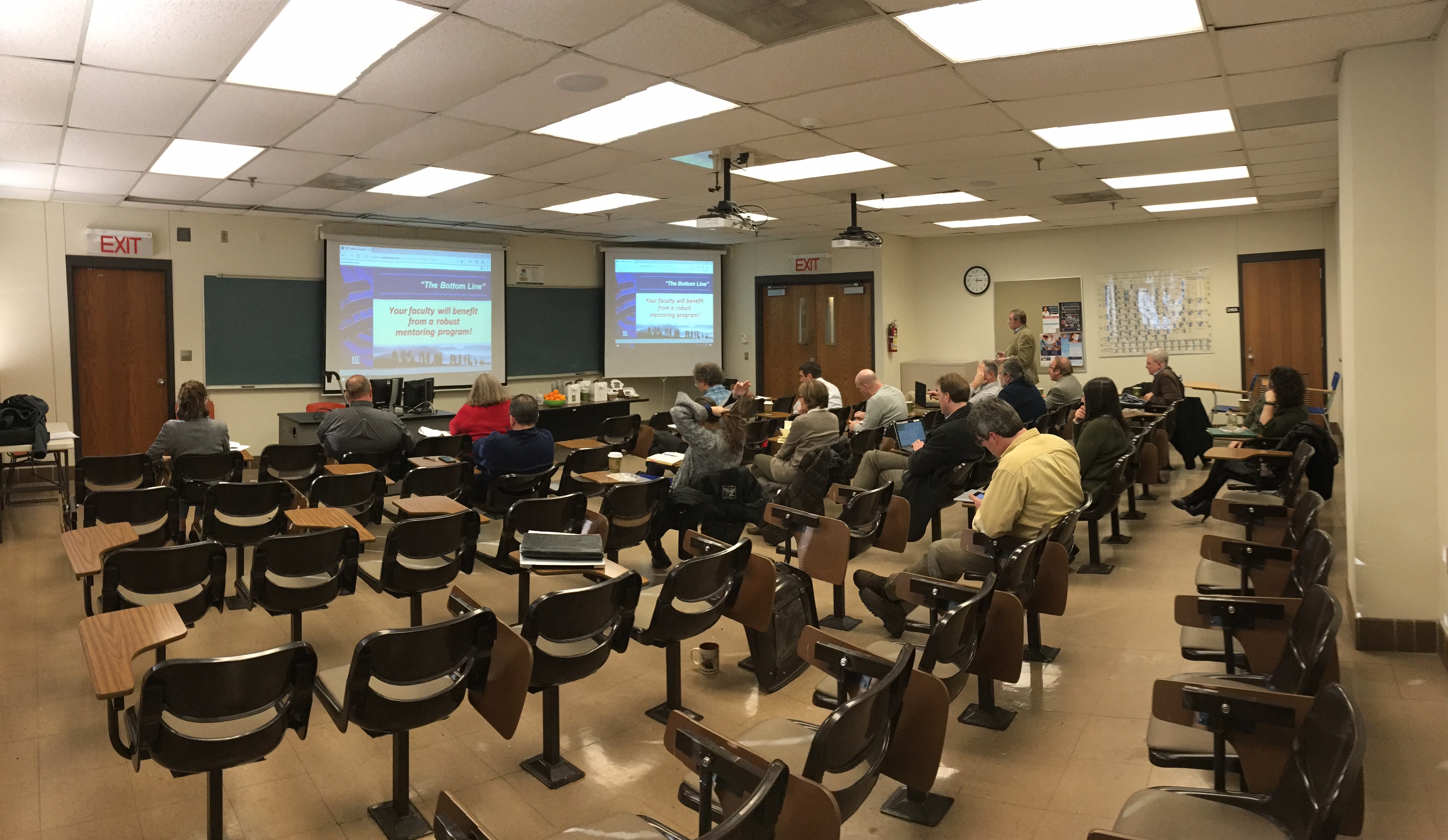 College of Arts, Sciences, and Business
UM Research Board Funding:  $89,428
Clair Kueny (Psychological Science): $20,600 for the project “Development of Team Processes and Emergent States”
Hanqing Fang (Business and Information Technology): $19,000 for the project “Woman Family Member Involvement in the Family Business”
Nathan Twyman (Business and Information Technology): $16,100 for the project “Non-Invasive Human Risk Assessment for Security-Pilot” 
Justin Pope (History and Political Science): $14,636 for the project “Dangerous Spirit of Liberty”
Petra Dewitt (History and Political Science):  $10,681 for the project “The Missouri Home Guard During the Great War”
Shannon Fogg (History and Political Science):  $6,045 for the project“The American Friends Service Committee in Vichy France”
Kathleen Sheppard (History and Political Science): $2,366 for theproject “Cairo’s Cognitive Topology: Hotels & British Eqyptology”
College of Arts, Sciences, and Business
Nicholas Leventis (Chemistry) was awarded an additional $131,656 from Tufts University for the project “SNM: Low-Cost, Large-Scale Nanomanufacturing of Superinsulating Aerogels and Lightweight, Mechanically-Strong Aerogels” bringing the total award amount to $273,659
Dave Duvernell (Biological Sciences) was awarded $110,371 from NSF for the project “SG: Collaborative Research: A Genomic Analysis of the Impact of Genetic Divergence, and Chromosomal Rearrangement in Introgression in Replicate Fundulus Hybrid Zones”
College of Engineering and Computing
Eli Hernandez, CArEE Grad Student, received the UTC (University Transportation Center) Student of the Year Award from The United States Department of Transportation.  This award was recognized at the Transportation Research Board Annual Meeting in Washington D.C.
Kwame Awuah-Offei, MNE Associate Professor, completed a book, “Energy Efficiency in the Minerals Industry”, as editor that was released recently.  Several in the department submitted material for inclusion.
Lauren Ernat, ChBE student, won third place in the 2017 AIChE Chemical Engineering for Good Competition for the entitled entry, “Purification of Water using Micro-Scale Technologies”. 
Samuel Frimpong, MNE Professor, receiving the Daniel C. Jackling Award from SME.  This is a national award and is very prestigious.  It has even moresignificance due to the connection with Jackling to our campus.He is an alum and former assistant professor in the 1890’s.
Office of Academic Support
Opportunities for Undergraduate Research & Fellows Program
Applications are open
Deadline for applications are March 1st 
Undergraduate Research Conference at Missouri S&T is April
Registration is open and closes on March 6th 
Fellowships, Scholarships, Grants, and Awards
Barry Goldwater Scholarship, Fulbright US Student Program, Rhodes Scholarships, and Udall Scholarship
To apply for these fellowships, you must work with the Office of Academic Support
Contact advisor Andrea Lawson for more information 
1st PRO for AY 2018/2019 is February 24th 
Curtis Laws Wilson Library
The Rolla Daily News mural outlining the history of Rolla was installed on thesecond floor of the Library.
Local artist Dan Woodward is restoring the mural to it’s original coloring
Restoration should be completed within a few weeks
Office of Sponsored Programs
Summary of FY18 activities year-to-date (October)
Number of funded proposals is up by 16% for a total of 129
Total dollars is $16M which is up by 14%
Number of new proposals submitted is down 8% for a total of 199
Total dollars is $58M which is up by 5%
Number of active awards is up by 5% at  630
Total expenditures is $17M which is up by  11%
Net grant and contract expenditures is $13M which is up by 12%
F&A recovered is $2M which is up by 15%
Office of Graduate Studies
Chancellor’s Distinguished Fellowship (CDF)
Dept. Chairs/Grad Coordinators can nominate prospective doctoral students by Feb. 15, 2018
Eight new CDF awards are given annually. 
Of the eight awards, up to four will be for URM and female students to help reach the benefit of educational diversity at Missouri S&T.
Eligibility:
Newly admitted to a doctoral program at Missouri S&T.
Commitment of 50% FTE GRA/GTA/GA provided from the academic department or faculty 
Be a U.S. Citizen, Permanent Resident, or U.S. National.
Minimum 3.5/4.0 CGPA (undergrad or master’s) upon application
Nomination form, FAQs, expectations and guidelines, and more information can be found online at:
http://grad.mst.edu/futurestudents/funding/cd_fellowship/
2018 Doctoral Student Recruitment Grants
Awarded 3 Recruitment Grants:
PI: Dr. V.A. Samaranayake, Mathematics, Track II
PI: Dr. Chang-Soo Kim, Electrical and Computer Engineering, Track II
PI: Dr. Robert Landers, Mechanical and Aerospace Engineering, Track II
Office of Graduate Studies
Summer Graduate Research Fellowships
A competitive, campus-wide award designed to promote graduate student research excellence and to support theses/dissertations and scholarly works for timely completion of a graduate degree.
A total of four fellowships of $1500 each will be awarded with the intention of awarding the following:
1 Doctoral and 1 Master’s in Area 1:  Mechanical Eng., Aerospace Eng., Manufacturing Eng., Civil Eng., Environmental Eng., Systems Eng., Electrical Eng., Computer Eng., Petroleum Eng., Geological Eng., Mining Eng., Nuclear Eng., Explosives Eng., Materials Science and Eng., Ceramic Eng., Metallurgical Eng., Chemical Eng.
1 Doctoral and 1 Master’s in Area 2:  MBA, Information Science and Technology, Engineering Management, Geology and Geophysics, Geotechnics, Computer Science, Physics, Chemistry, Applied and Environmental Biology, Mathematics, Technical Communication, I-O Psychology
Application/Nomination Procedure:
Application, Research Project Proposal, and CV submitted by student by Feb. 15.
Academic depts. are notified of applications and must nominate ONE to the Office of Graduate Studies by March 1.
Selection Committee will review and make selections by March 20.
Funds are paid out to the student account by June 1.
More information available online: http://grad.mst.edu/currentstudents/summergraduateresearchfellowship/
Enrollment Management
Scholars Day is Saturday, January 27. One hundred of the best admitted students from Missouri are on campus to interview for the Chancellor’s Scholarship
Monday, February 19 is the next Open House.
First freshman PRO registration day for Fall 2018 is Saturday, February 24.
VEX Robotics State Championship is Saturday, February 17.
FIRST Robotics State Championship is Saturday, February 24.
Volunteers are needed for both Robotics events – contact Linda Bright at brightlj@mst.edu to volunteer!